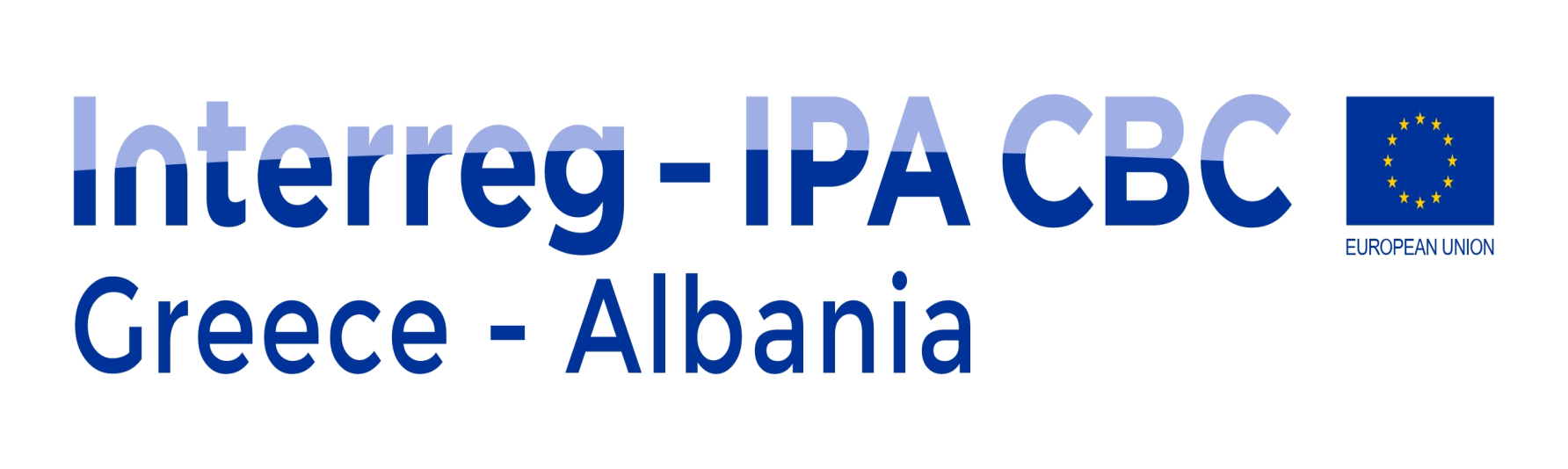 “Project Selection Procedure/Criteria”
Joint Secretariat / Managing Authority of
Interreg IPA CBC Programme “Greece – Albania 2014 – 2020 “
www.greece-albania.eu
www.interreg.gr
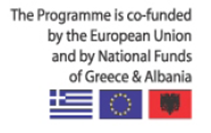 Info Days 4th Call, Albania 20, 22/11/2018  Greece 07/12/2018
Evaluation Methodology and Selection Criteria
Potential beneficiaries submit electronically their proposals to the Joint Secretariat (JS)/ Managing Authority (MA) via MIS.

After submission each project proposal is evaluated based on specific selection procedure.

The evaluation procedure is carried out by JS with the support of Albanian Operating Structure (OS) regarding the eligibility of the Albanian beneficiaries.

The project proposals are evaluated by two assessors.
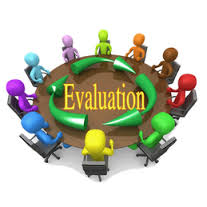 Info Days 4th Call, Albania 20, 22/11/2018  Greece 07/12/2018
Evaluation Methodology and Selection Criteria
The JS will examine four different sets of criteria (administrative compliance, eligibility criteria, state aid criteria and quality assessment), in two phases

STEP 1 - Evaluation of project proposals 

The JS examines different sets of criteria in two phases:
1st phase (administrative & eligibility criteria )
2nd phase  (quality assessment of the project)

This evaluation will result to a list for projects to be approved (pre-approval) under the condition of the evaluation for the eligibility of the beneficiaries participating in them. 

STEP 2 - Eligibility of beneficiaries:

At this stage, the JS, with the support of Operating Structure (OS), will request the respective documents by the Lead Beneficiaries, in order to examine the eligibility of the beneficiaries participating in each project.
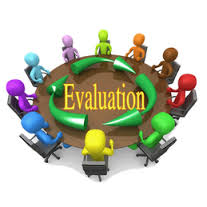 Info Days 4th Call, Albania 20, 22/11/2018  Greece 07/12/2018
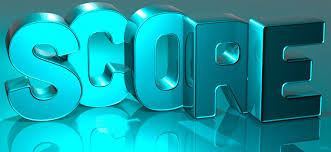 .
The max and min Total Score that a proposal can have is :
The maximum total score is 110 points. 


The minimum total score is 60 points.
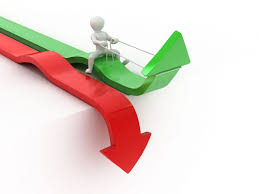 Info Days 4th Call, Albania 20, 22/11/2018  Greece 07/12/2018
1rst  Phase
1rst Phase              an on-off procedure

	Administrative criteria (YES / NO / NA)

The proposal has been submitted within the deadline.
The application package is complete and conforms to the requirements set in the respective call.

	Eligibility criteria (YES / NO)

The proposal meets the minimum requirements of the call.
For example the structure of the cross-border partnership, the compatibility with the Programme objectives and principles, etc.
Projects, which fail to fulfill these criteria, will be excluded from the 2nd phase of evaluation
Info Days 4th Call, Albania 20, 22/11/2018  Greece 07/12/2018
2nd Phase - Quality Assessment
The quality assessment is based on a scoring system


Content-related criteria 	
   	
	Score max 60 points – min 30 points 


Implementation – related criteria
	
	Score max 50 points – min 30 points
Info Days 4th Call, Albania 20, 22/11/2018  Greece 07/12/2018
2nd Phase - Content related criteria
Relevance & Strategy (max 15 points)

Outcomes (max 20 points) 		

Added Value (max 20 points) 	

Communication (max 5 points)
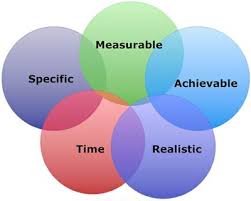 Info Days 4th Call, Albania 20, 22/11/2018  Greece 07/12/2018
2nd Phase - Implementation related criteria
Quality of the partnership (max 15 points )

Quality of management (max 6 points)

Quality of the methodological approach concerning the content of the project  (max 15 points)

Budget and finance (max 14 points)
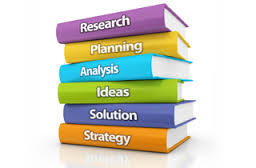 Info Days 4th Call, Albania 20, 22/11/2018  Greece 07/12/2018
STATE AID (1/2)
State aid is defined as any aid granted by a Member State or through State resources in any form whatsoever which distorts or threatens to distort competition by favoring certain undertakings or the production of certain goods.

There is State aid only if ALL the following 5 points (cumulative criteria) are fulfilled:
The measure must confer a benefit or advantage on the recipient which it would not otherwise have received (which is always the case for any ETC Programme).
It must be granted by a Member State or through State resources (which is always the case for any ETC Programme). 
It must selectively favor certain undertakings or the production of certain goods. 
It must distort or threaten to distort competition. 
It must affect trade between Member States.
Info Days 4th Call, Albania 20, 22/11/2018  Greece 07/12/2018
STATE AID (2/2)
Any project beneficiary offering goods and services in the market in the context of the proposed project is thus an undertaking, regardless of its legal status, the way it is financed and whether its aim is to make profit or not.

In the evaluation of the existence of a potential State aid issue, the nature of the beneficiary is therefore not relevant. In consequence, the main element to take into account and to be assessed for state aid is the nature of the activities that the beneficiary institution and the project intend to implement through the public funding.

In cases of state aid activities, the Managing Authority will ensure full compliance with the state aid rules and requirements and decrease the funding accordingly, acting in compliance with the application.
Info Days 4th Call, Albania 20, 22/11/2018  Greece 07/12/2018
S.E.A. COMPATIBILITY  (STRATEGIC ENVIROMENTAL ASSESMENT)
Projects need to be compatible with the approved S.E.A.
Identification of expected consequences of the project
Classification of consequences (neutral, positive, negative)
Not used for project scoring purposes
Info Days 4th Call, Albania 20, 22/11/2018  Greece 07/12/2018
STATE AID - S.E.A. COMPATIBILITY
State Aid and S.E.A. Compatibility evaluation will be performed only for the projects that will be proposed to the Joint Monitoring Committee for Funding
Info Days 4th Call, Albania 20, 22/11/2018  Greece 07/12/2018
Evaluation Procedure
At the end of the evaluation process, the Joint Secretariat draws up a shortlist ranking the proposals per priority axis (from the highest score downward).
The Managing Authority ensures that the evaluation procedure is carried out in accordance to the requirements of the Call and the approved selection criteria.
The MA/JS submits to the Joint Monitoring Committee for pre-approval
Following the pre-approval, the JS will request the respective documents by the Lead Beneficiaries, in order to examine the eligibility of the beneficiaries participating in each project.
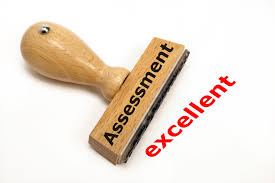 Info Days 4th Call, Albania 20, 22/11/2018  Greece 07/12/2018
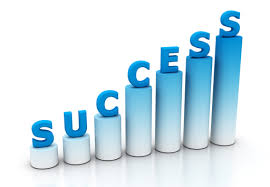 Evaluation Procedure
To be financed by the Programme a proposal must be evaluated with :

a total score equal or higher than 60 points

a score higher than 0 at any sub criterion of the project quality section (Content related criteria) 

a score equal or higher than 30 points set in the project quality section (Content related criteria)

a score equal or higher than 30 points set in the Project quality section (Implementation related criteria)
Info Days 4th Call, Albania 20, 22/11/2018  Greece 07/12/2018
Evaluation Procedure
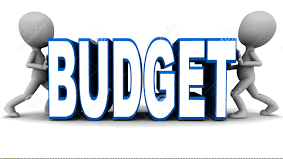 To be financed by the Programme a proposal must be:

placed into a ranking list (taking into account the score and the budget available for each specific objective).
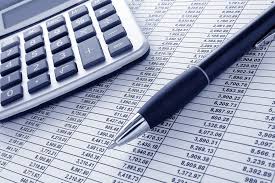 Info Days 4th Call, Albania 20, 22/11/2018  Greece 07/12/2018
Joint Complaints Committee
The two participating countries in the Programme ensure that effective arrangements are in place for the examination of complaints submitted by Lead Applicants (Complainants) of project proposals against the Decisions of the JMC of the Programme regarding the assessment and the selection of operations to be funded by the Programme so as to ensure fair, just and unbiased treatment of all project proposals, in line with the Programme provisions. 

The Joint Complaints Committee is the body entitled to examine the admissibility of the complaints referred to above, the legality of the actions against which the complaints are launched and the legal and factual arguments and claims of the complaints.
Info Days 4th Call, Albania 20, 22/11/2018  Greece 07/12/2018
Management of the Complaints  (1/2)
The Lead Beneficiary of a project proposal, may submit a complaint against any of the Decisions of the JMC, regarding either the admissibility and eligibility of the project proposals or the qualitative assessment and selection of operations to be funded by the Programme, in writing, presenting all its legal arguments, factual grounds and its claims, once, to the JS/MA within seven (7) working days, following the official notification of the relevant Decision of the JMC to the applicant, by the JS/MA.

 The JS/MA shall provide to the JCC all the related material.

 The JCC will examine and evaluate the legal and factual argument(s) and claims of the complaint, will form its opinion and reach a conclusion on the complaint.
 
 Then, submits its conclusion on the justifications of the complaint to the JMC, within fifteen (15) working days from the last date for the submission of complaints.
Info Days 4th Call, Albania 20, 22/11/2018  Greece 07/12/2018
Management of the Complaints  (2/2)
The JMC examines the conclusion reached by the JCC and takes a decision on whether to accept it or reject the complaints, within five (5) working days following the submission of the JCC conclusions. 

		a. In case a complaint is accepted by the Decision of the Joint Monitoring Committee, the MA/JS shall be requested to re-assess the project proposal in question. The Joint Monitoring Committee, on the basis of the results of the re-evaluation of the given project proposal, may review its initial Decision on the selection of the operations to be funded by the Programme. 

		b. In case a complaint is rejected by the Decision of the JMC, this decision is final and binding to the Complainant and it may not be subjected to a second similar complaint procedure.
Info Days 4th Call, Albania 20, 22/11/2018  Greece 07/12/2018
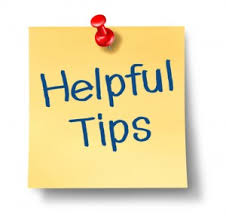 Useful Hints
Link your project idea to the Programme (PA, Specific objective, Results) 

Examine the Evaluation Sheet 

Take into account Project and Programme Indicators – measurements of your actions and their effect – Proposals should be result oriented!
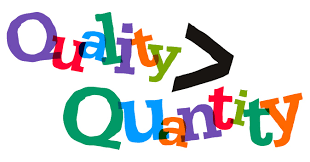 Info Days 4th Call, Albania 20, 22/11/2018  Greece 07/12/2018
General Information
Info days of the 4th call: 	
			Vlora ,20/11/2018
			Korca, 22/11/2018
			Arta,    07/12/2018

For more information:

www.interreg.gr

www.greece-albania.eu

 www.punetejashtme.gov.al
Info Days 4th Call, Albania 20, 22/11/2018  Greece 07/12/2018
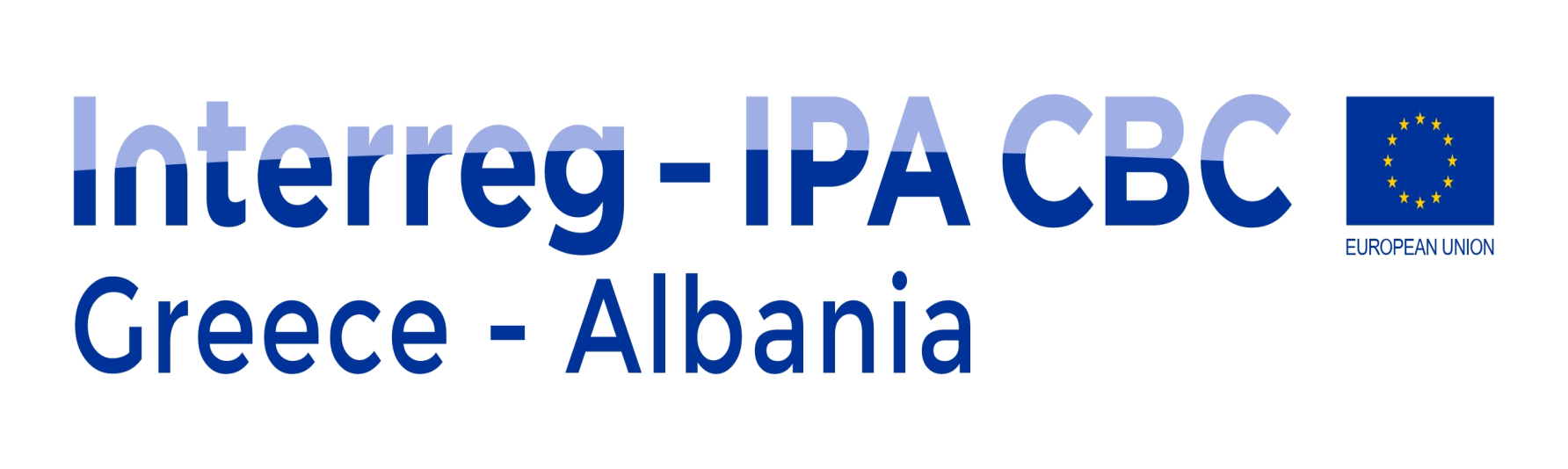 Thank you for your attention!

Joint Secretariat/Managing Authority of the 
Interreg IPA II Cross-border Cooperation Programme “Greece - Albania  2014-2020”

Leof. Georgikis Scholis 65
570 01, Thessaloniki, Greece
Tel.: +30 2310 469680
Email: jts_gral@mou.gr
Info Days 4th Call, Albania 20, 22/11/2018  Greece 07/12/2018